Univerzitní dějiny – dějiny vzdělanosti
Významní badateléRüegg Walter – red. dějiny evrop. univerzitRidder-Symoens, Hilde de – dtto Moraw Peter – PF; středoevropské univerzityVerger JacquesWeijers Olga, univerzitní terminologieSchwinges Rainer Christoph – prosopografieŠmahel František – 2 soubory studiíSvatoš Michal – hospodaření, autonomieNodl Martin – DKh a vývoj UK do 1409Holá Mlada – koleje
Rainer Christoph Schwinges: témata
Univerzita a církev (2011)
Univerzita ve veřejném prostoru (2008)
Zkoušky, tituly, promoce (2007)
Artisti a filozofové (1999)
Rektorské volby (1992)
Frekventanti německých univerzit (1986)
Repertorium academicum Germanicum
https://rag-online.org/datenbank/inhalt
https://rag-online.org/datenbank/szenarien
https://database.rag-online.org/viewer.p/30/4/scenario/648/list/
Univerzity podle doby vzniku
Bologna 1088			Siena 1245
Salermo 1090			Coimbra 1290
Paris 1150			Roma 1303
Oxford 1167			Perugia 1308
Modena 1175			Pisa 1343
Vicenza 1204			PRAHA 1347/48
Cambridge 1209		Perpignan 1350
Valladolid 1212		Pavia 1361
Arezzo 1215			Kraków 1364 / 1400
Salamanca 1218		Wien 1365
Montpellier 1220		Pecs 1367
Padova 1222			Heidelberg 1386
Napoli 1224			Köln 1388
Toulouse 1229			Erfurt 1392
Zahušťování univerzitní sítě v Evropě
Univerzitní secese
Paříž 1229 ==) Orléans, Angers
Bologna ==) 1204 Vicenza
               ==) 1222 Padova
           ==) 1246 Siena 
Oxford ==) 1209 Cambridge
-------------------------------------------
Praha 1409 ==) Lipsko
-------------------------------------------
Mladší univerzity (obd. zemských univerzit):
Würzburg 1402
Torino 1404
Rostock 1419 atd.
Založení UK – listiny Klimenta VI. (1)
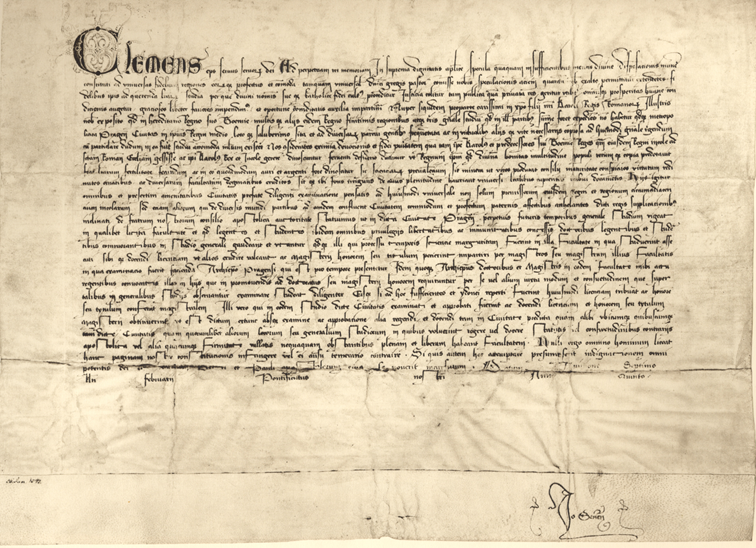 26. 1. 1347 Kliment VI. vyhověl Karlovi stran založení UK; do Prahy listina dorazila koncem února 1347 
dvojí vyhotovení – zřejmě pro arcibiskupa a pro UK; donedávna známo jen jedno: 
exemplář v AUK, sign. I/1 do dubna 1945 (kdy zcizen);
exemplář se objevil r. 2018 v antikvariátu, zakoupen, uložen v AUK sign. I/106; tento exemplář opsán a potvrzen veřejným notářem
Založení UK – listiny Klimenta VI. (2)
Notářský instrument – ověřený opis papežské listiny
Originál listiny Klimenta VI.
Založení UK – listiny Karla IV.
Originál pro kancléře (pražského arcibiskupa) – uložen v kapitulním archivu (vosková pečeť)
7. 4. 1348
Originál pro univerzitu (do dubna 1945 uložen v AUK; ztracen)
Zakladatel a jeho memoria
Eisenašský diplom
Karel udělil univerzitě svobody;       
				daroval jí soubor knih;
memoria: slavnostní kázání významných mistrů v den úmrtí zakladatele 29. listopadu
STRUKTURÁLNÍ OTÁZKY
(Samo)správa, autonomie 
1155 – Authentica Habita = privilegium cís. Fridricha Barbarossy 
1215 – pap. legát uznal v Paříži, že univerzita má soudní pravomoc nad studenty
Složky: fakulty (1-4) 
	koleje (nadační charakter) 
	národy (různé počty; studenti i učitelé)
Lidé:
učitelé; studenti; 
statistika, prosopografie, vazby a sítě; peregrinace
stavovské výhody (scamna nobilium); zakupování titulů – doctores bullati
Portréty mistrů:Johannes van der Noet, Albert Varentrap
Mnichov, Hauptstaatsarchiv, rkp. 12
Portréty mistrůJan Hus a Petr z Mladoňovic
KaždodennostStatuta Collegii Sapientiae Freiburg
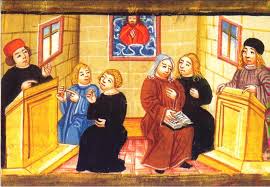 OBSAHOVÉ OTÁZKY
Výuka: 
KDO – CO – KOHO – JAK – KDY  
normy X realita
texty přednášek
formy výuky: disputace (kvodlibety), kvestie a probleumata
rozvrh přednášek v rámci roku: kalendáře (svátky - dies non legibiles)
zkoušky, promoce (determinace, incepce)
„De modulo studendi“
Přednášky
Odměřování času hodinami 
(vpravo exemplář z Krakova)
Univerzitní ikonografie:Přednáška Jindřicha de   Allemania v Boloni (v jeho  Liber ethicorum)Wien – collegium ducaleFreiburg – ilustrovaná statuta
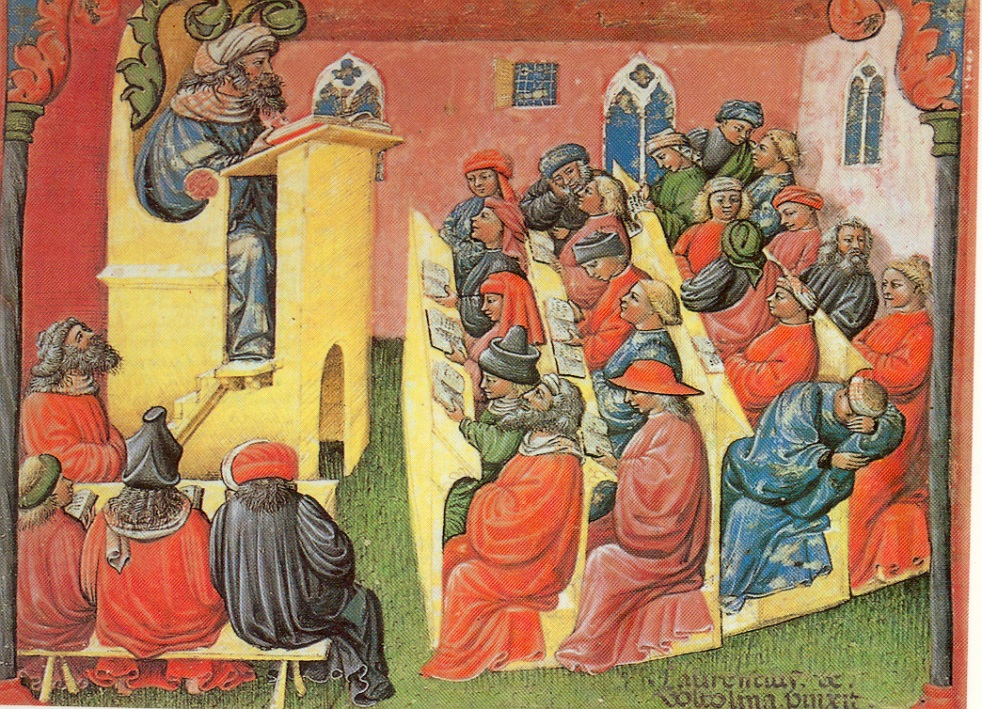 Pražské univerzitní budovy
VÝVOJOVÉ OTÁZKY
vztah s městem (1374)
rozkol uni (1372)
reformy
humanismus
konfesionalizace
zemská univerzita 

Politické angažmá
secese
pražská specifika: 
1409 DKh; 
HR – nevyučuje se 1420-29
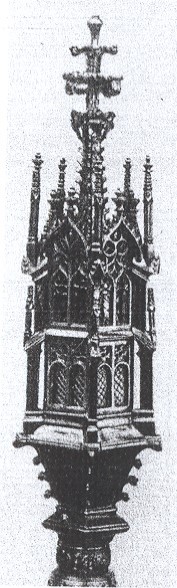 Žezla z Lipska a Erfurtu – obdoba pražských středověkých insignií
Pražská univerzitní secese– důsledek Dekretu kutnohorského